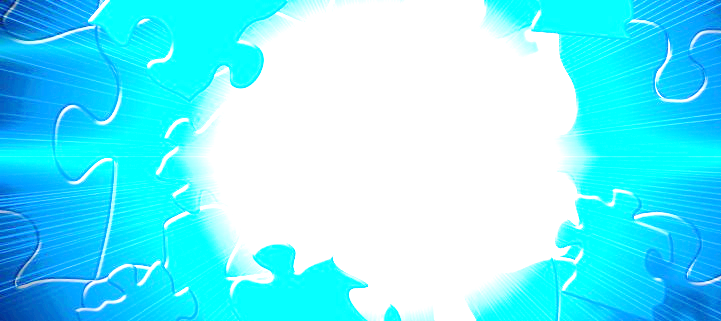 Feb. 1, 2017
Sharpen Pencil NOW!!!  Not during class please.
6th Grade: Collect PDN, Clicker, Textbook
       7th Grade: Collect DOL Quiz, Clicker
3. Sit in assigned seat silently
4. 6th Grade: Open Textbook and read to complete   
                       questions
    7th Grade: Use all 6 strategies on each question			 to complete DOL QUIZ on own
7th Grade
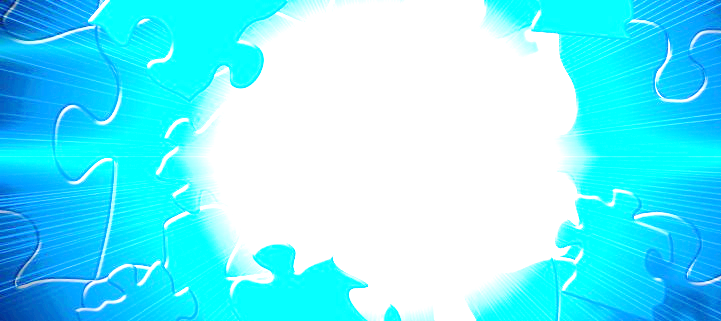 Turn in pg. 12/13 with name at top for grade
Complete DOL Quiz
Teacher will pass out card sort to go with pg. 15
Teacher will pass out pg. 15/16
Students will complete card sort and transfer answers to pg. 15
Students will complete pg. 16 on own
6th Grade
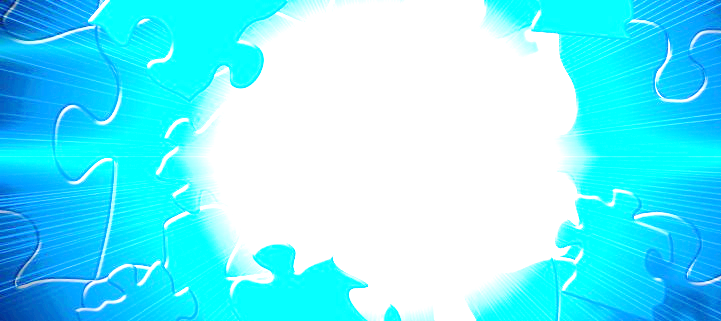 Take out journals, Teacher will be around to grade vocabulary on Classification foldable
Complete PDN
Teacher will pass out card sort
Students will work in small groups to complete card sort
Students will use information gathered from card sort to complete inside of foldable
Students will complete DOL Quiz
7th Grade TEK
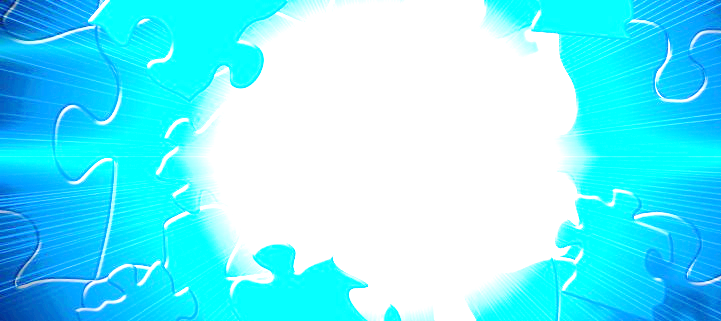 TEK: 7.12D differentiate between structure and function in plant and animal cell organelles, including cell membrane, cell wall, nucleus, cytoplasm, mitochondrion, chloroplast, and valcuole
7th Grade LO
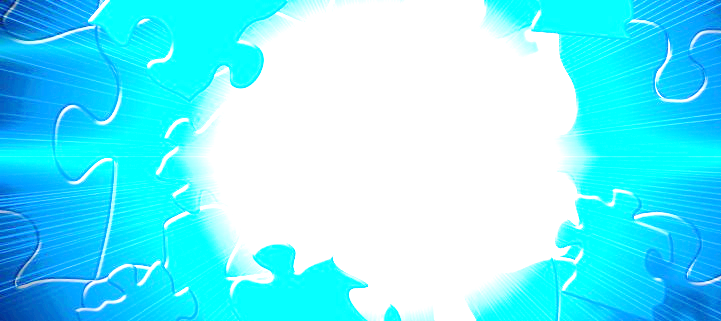 LO: We will compare/contrast how the function of cell organelles are like functions of machines in a factory by completing a card sort, written activity.
TEK: 7.12D differentiate between structure and function in plant and animal cell organelles, including cell membrane, cell wall, nucleus, cytoplasm, mitochondrion, chloroplast, and valcuole
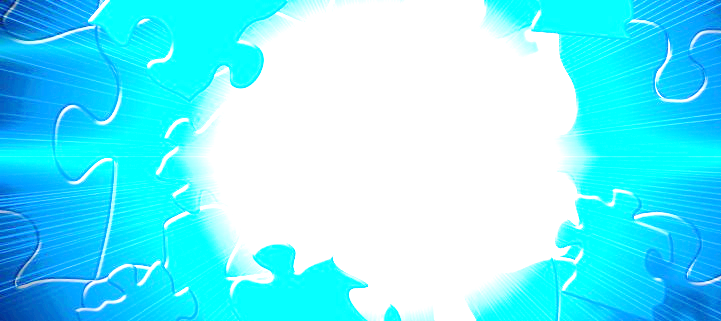 7th Grade DOL
I will complete written STAAR type questions over the structure and function of cell organelles.
6th Grade TEK
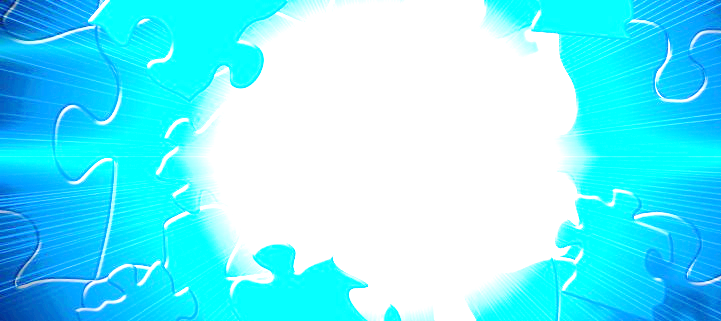 6.12C: recognize that the broadest taxonomic classification of living organisms is divided into currently recognized Domains.
6th Grade LO
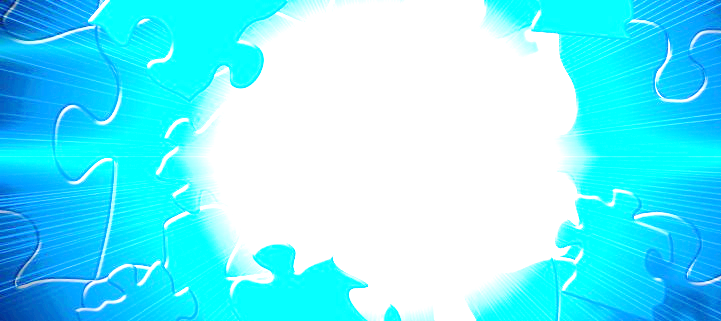 LO: Students will investigate what classification is through completion of a foldable and card sort.
6.12C: recognize that the broadest taxonomic classification of living organisms is divided into currently recognized Domains.
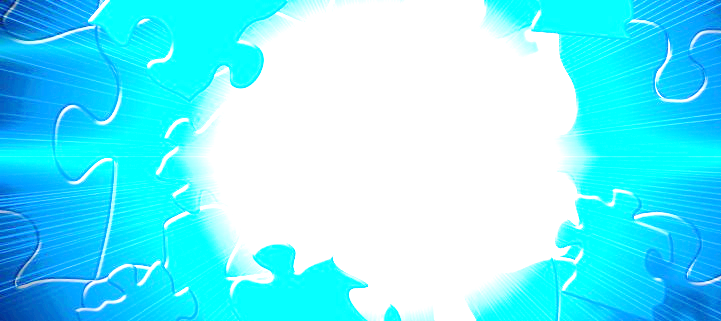 6th Grade DOL
DOL: I will complete written STAAR type questions over classification.